Колыбельная медведицы
Умка
1. Определить композитора и автора литературного текста?
Автор слов Юрий Яковлев
Композитор Евгений Крылатов
2 История создания
Композитор Евгений Крылатов написал музыку к этому мультфильму. Песенку «Колыбельная медведицы»[2] исполнила Аида Ведищева. Автор текста — Ю. Яковлев. Эта песенка выпускалась в сборниках «Песенки из мультфильмов» фирмой «Мелодия» на детских пластинках (Д-00030781 и другие), магнитофонных бобинах и компактных аудиокассетах «Свема». С 1992 года песня перевыпущена предприятием «Апрелевка Саунд», а вместе с ним и в других сборниках фирмами «Мороз Рекордз», «Твик Лирек» и других на кассетах и компакт-дисках, а с 1999 года — на дисках MP3, позже WMA.
4 Музыкальный анализ
Мелодия низходящая, ритм ровный, интонация убаюкивающая, темп умеренный, лад мажорный, динамика тихая, тембр мягкий.
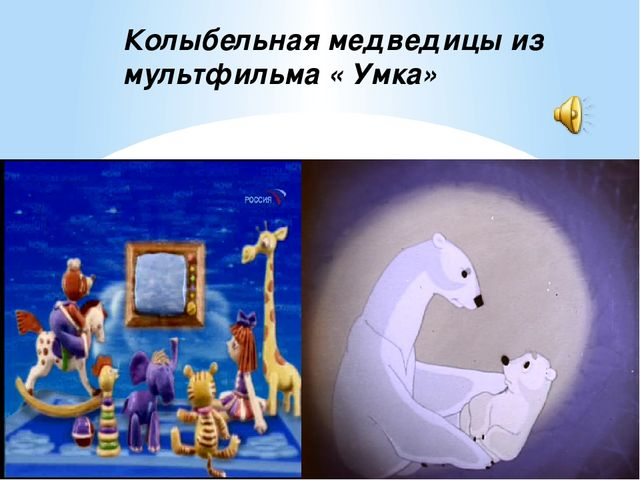